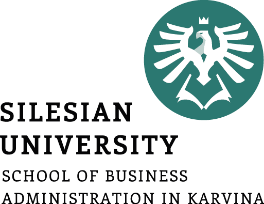 Logistika
-
Doprava
Cílem přednášky je seznámit se s dopravními zařízeními a jednotlivými druhy dopravy
.
Šárka Čemerková
Garant předmětu
Šárka Čemerková
Přednášející
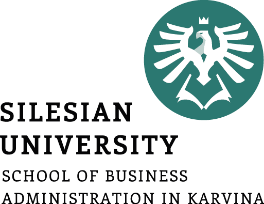 Logistika
-
Doprava
Dopravní zařízení
Klasifikace dopravy
Charakteristika dopravy podle dopravních cest
.
Struktura přednášky
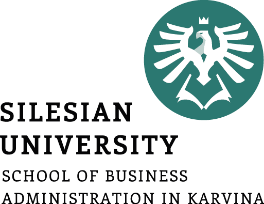 Doprava

propojuje jednotlivé části logistického procesu
zabezpečuje fyzické přemístění výrobků z místa, kde se vyrábějí, do místa, kde je jich zapotřebí – přínos místa
je faktorem časového přínosu - určuje, jak rychle a jak spolehlivě se výrobek přesouvá z jednoho místa do jiného
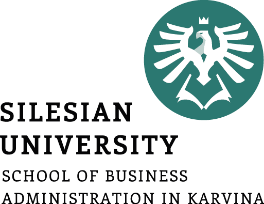 logistické řízení v dopravě = integrované využití technických, organizačních i řídících metod k tomu, aby dopravce zajistil přemístění požadovaných věcí nebo zboží ve správném čase na správné místo s požadovanou jakostí služeb a s příslušnými informacemi
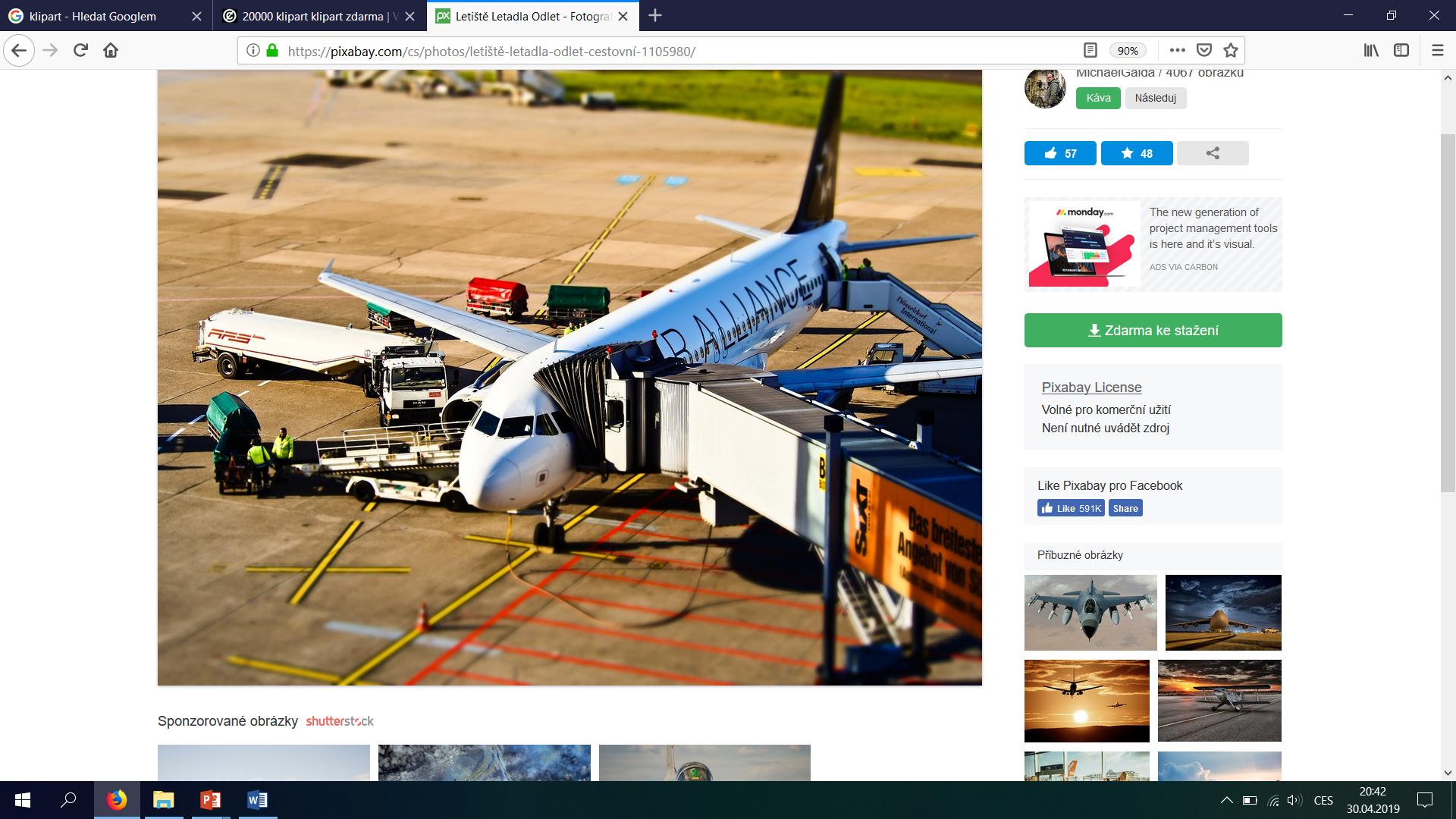 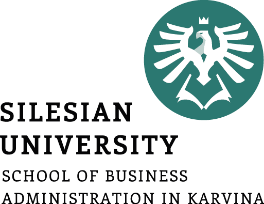 zajišťuje přesun výrobků na geograficky oddělené trhy
pokud výrobky přicházejí na trh včas, nepoškozené a v požadovaném množství, poskytuje doprava zákazníkům přidanou hodnotu
plánování dopravních systémů:
požadavky zákazníka na čas a tím na přepravované náklady
volba dopravního zařízení a ostatních nakládacích pomůcek 
volba dopravního prostředku
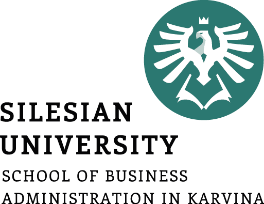 Dopravní zařízení
   druhy dopravních zařízení:
 palety
 kontejnery
 tvarově nestabilní zásobníky
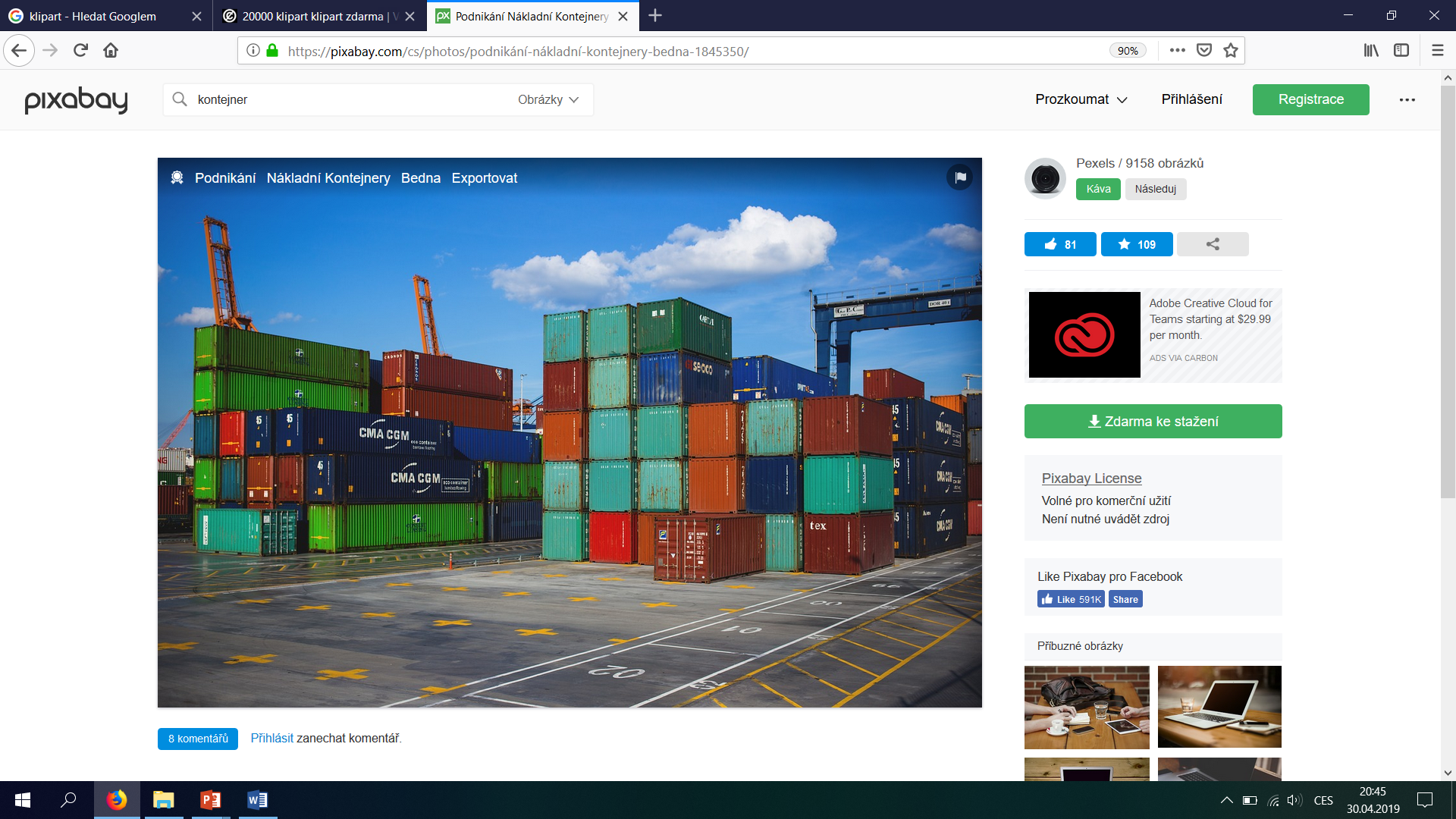 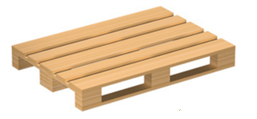 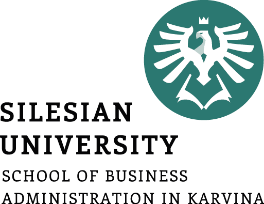 funkce dopravních zařízení:
 přejímka a sestavování dopravovaných materiálů 
 ochrana dopravovaného zboží před poškozením,   krádeží atd.
 manipulovatelnost 
 skladovatelnost
 nositelé informací
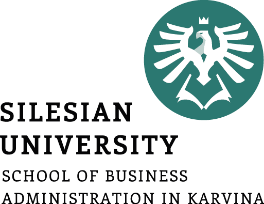 Klasifikace dopravy
 dle dodavatele a odběratele:
mimopodniková
vnitropodnikovou dopravu:
kontinuální dopravní prostředky 
nekontinuální dopravní prostředky
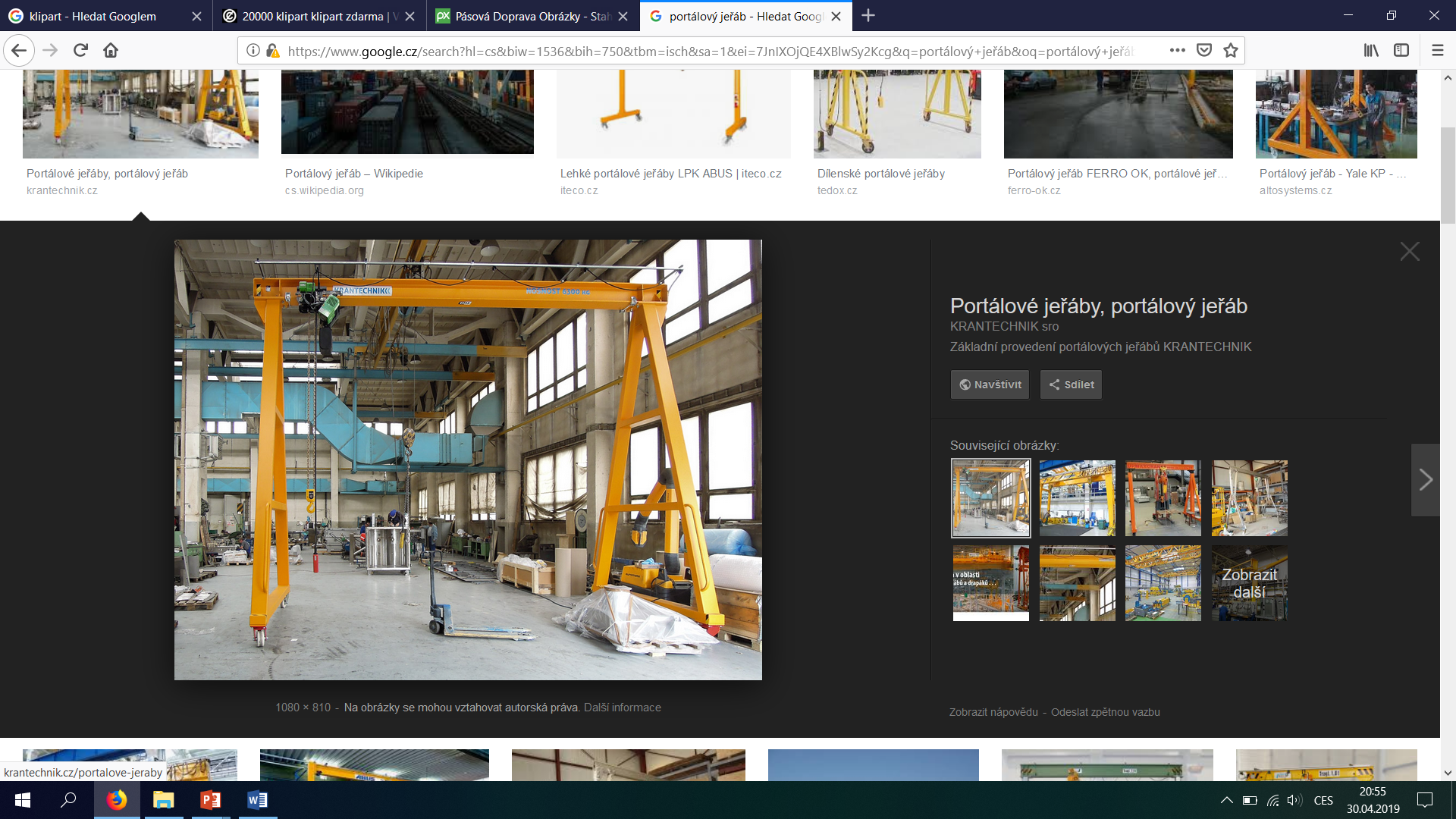 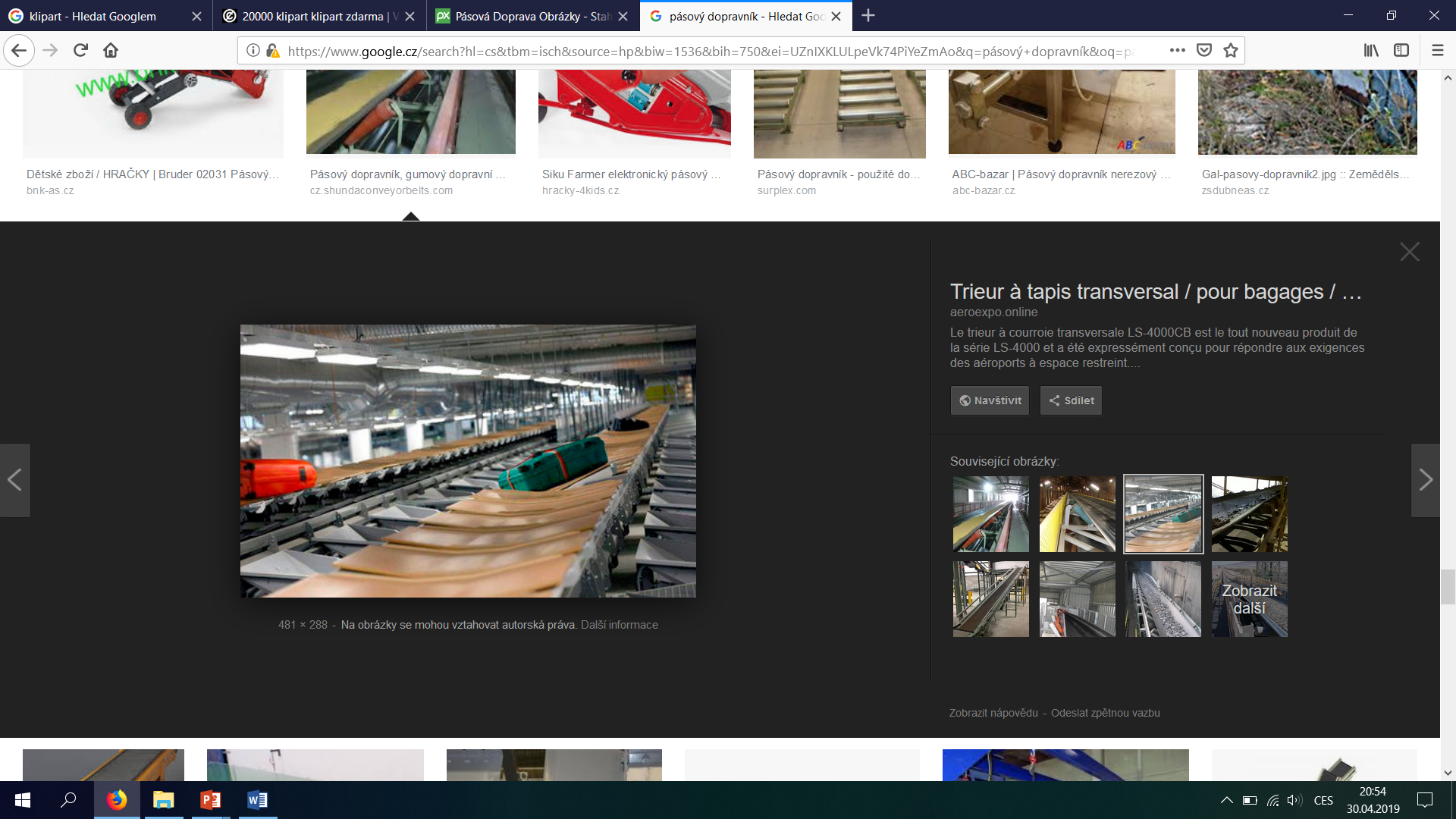 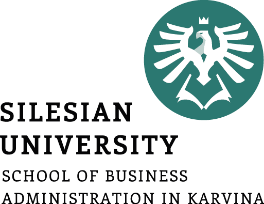 dle přepravovaného objektu:
osobní
nákladní
 dle dopravní cesty:
silniční
železniční
vodní:	
vnitrozemská (říční)
námořní
letecká
potrubní
kombinovaná doprava: železniční-silniční, silniční-lodní,silniční-letecká nebo železniční-lodní
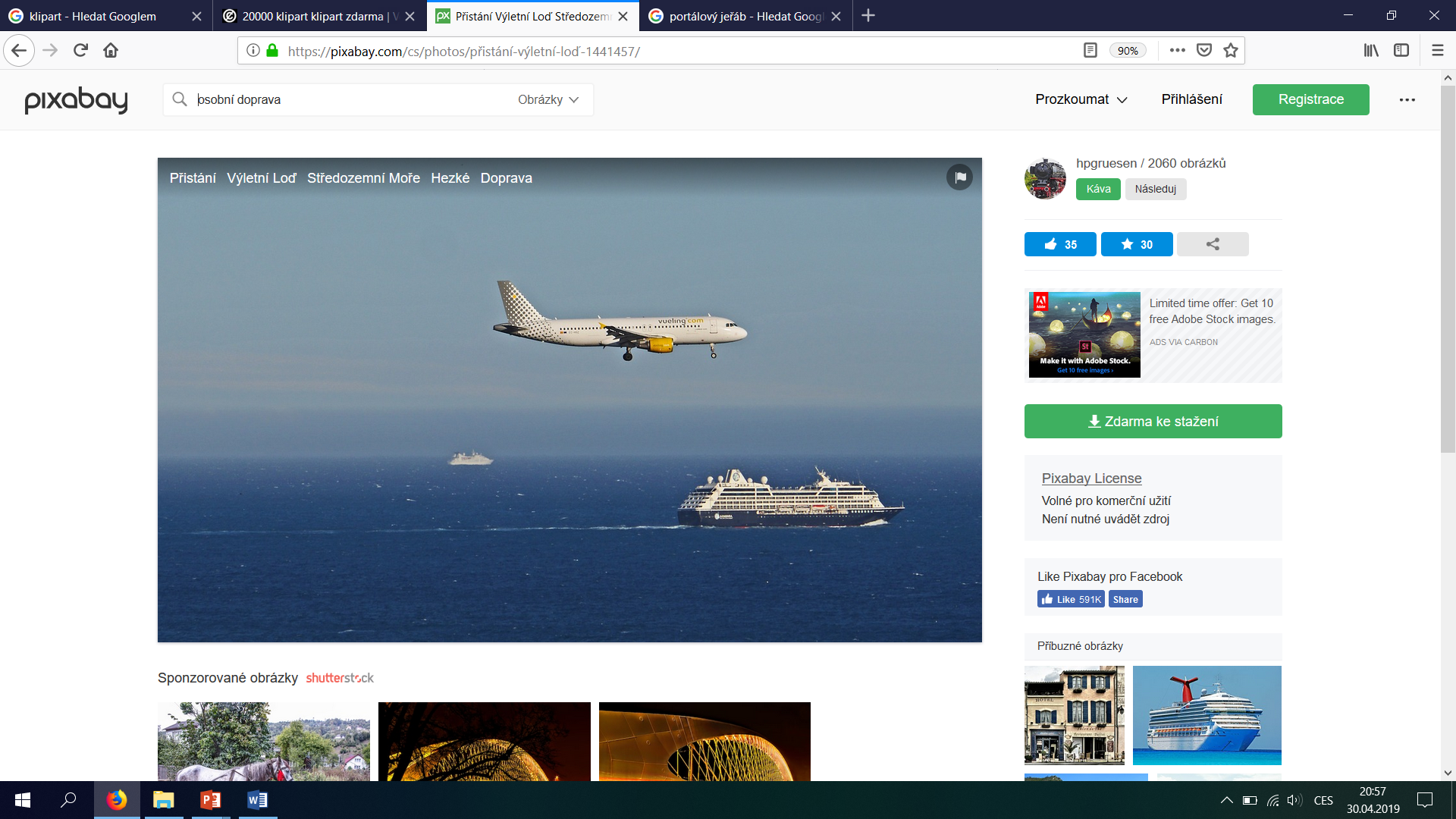 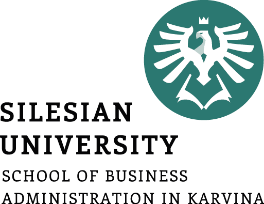 Silniční doprava
 pozitiva vs. negativa 
 celovozová zásilka 
 sběrná služba 
 nadgabaritní (nadrozměrná) přeprava
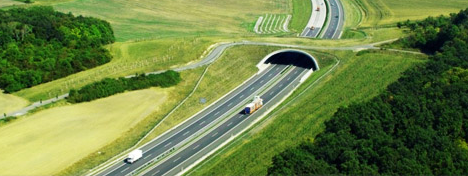 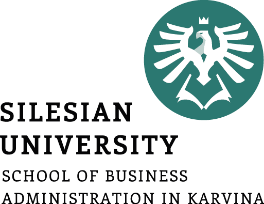 Road train (XXL, LCV, gigaliner, Eurokombi, Megatruck)
silniční souprava v ČR 22 m (až 153 palet), na výjimku i více, ve světě cca 50 m
až 4 různé teplotnírežimy
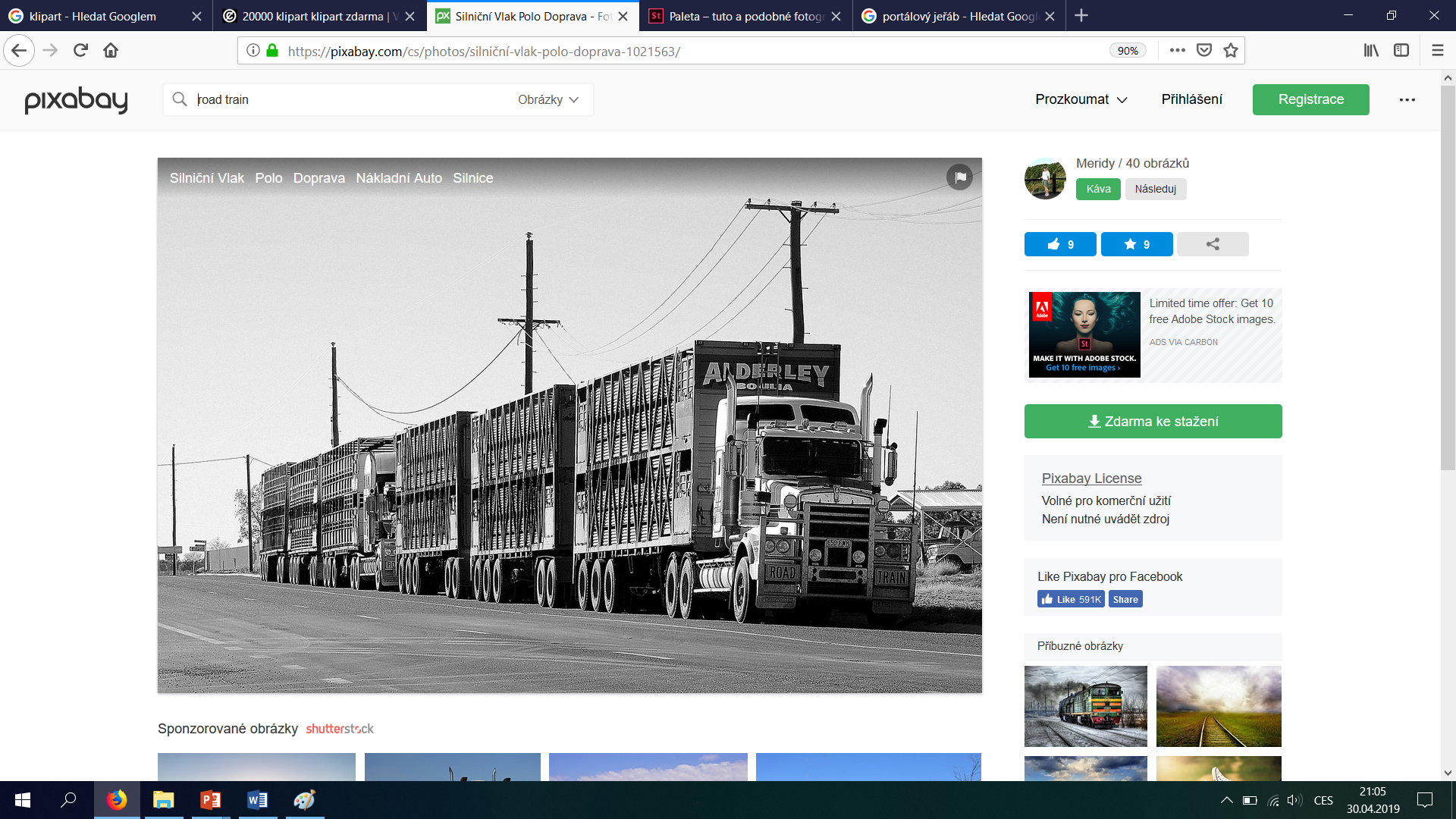 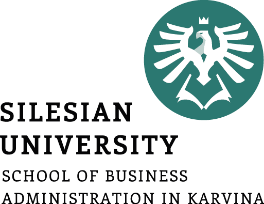 podmínky použití v ČR:
Podléhá schválení MD ČR, které schvaluje přepravní trasu (na 3 měs.)
Hmotnost max 48 t, na D1 u Prahy 40 t (nosnost mostu)
Jen na směrově oddělených dálnicích a rychlostních komunikacích, mimo ně max 10 km pro nakládku/vykládku
Nesmí křížit železnici
Speciální ozn.
Např. Schenker kusové zásilky Praha-Brno
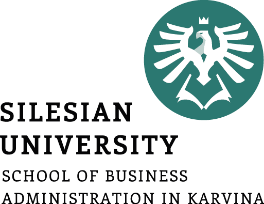 Železniční doprava
 pozitiva vs. negativa
 jednotlivé vozové zásilky
 spěšniny
 ucelený vlak
 jednotlivé ucelené zásilky
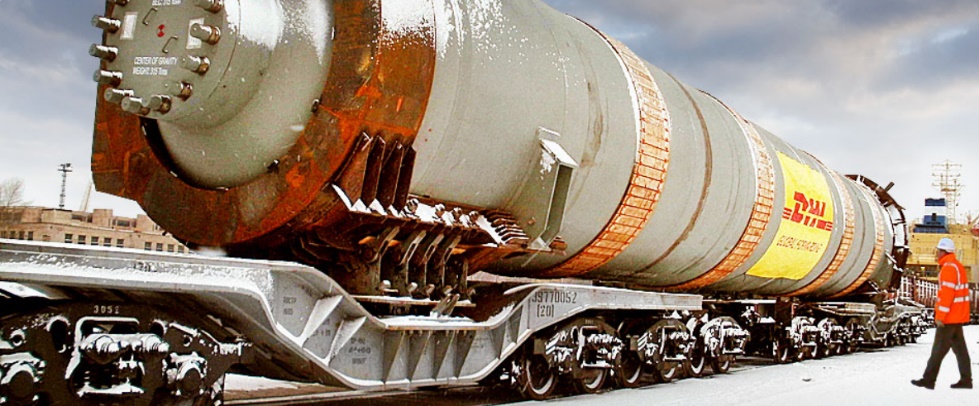 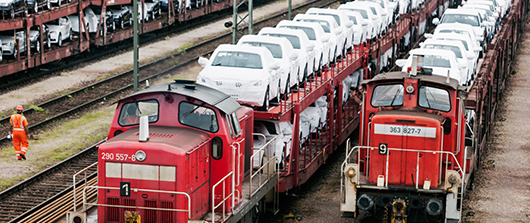 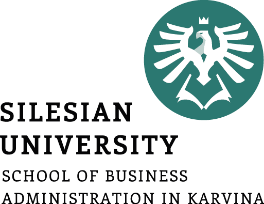 Vodní doprava
 pozitiva vs. negativa 
 říční
 námořní:
 pobřežní (kabotážní)
 transoceánská
 liniová
 trampová
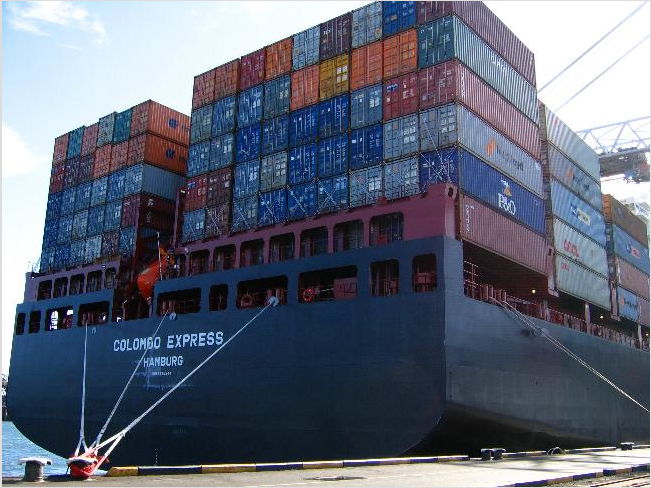 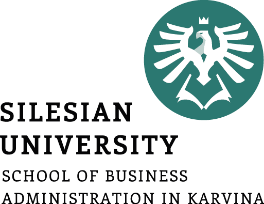 Letecká doprava
 pozitiva vs. negativa
 pravidelná linka
 charter
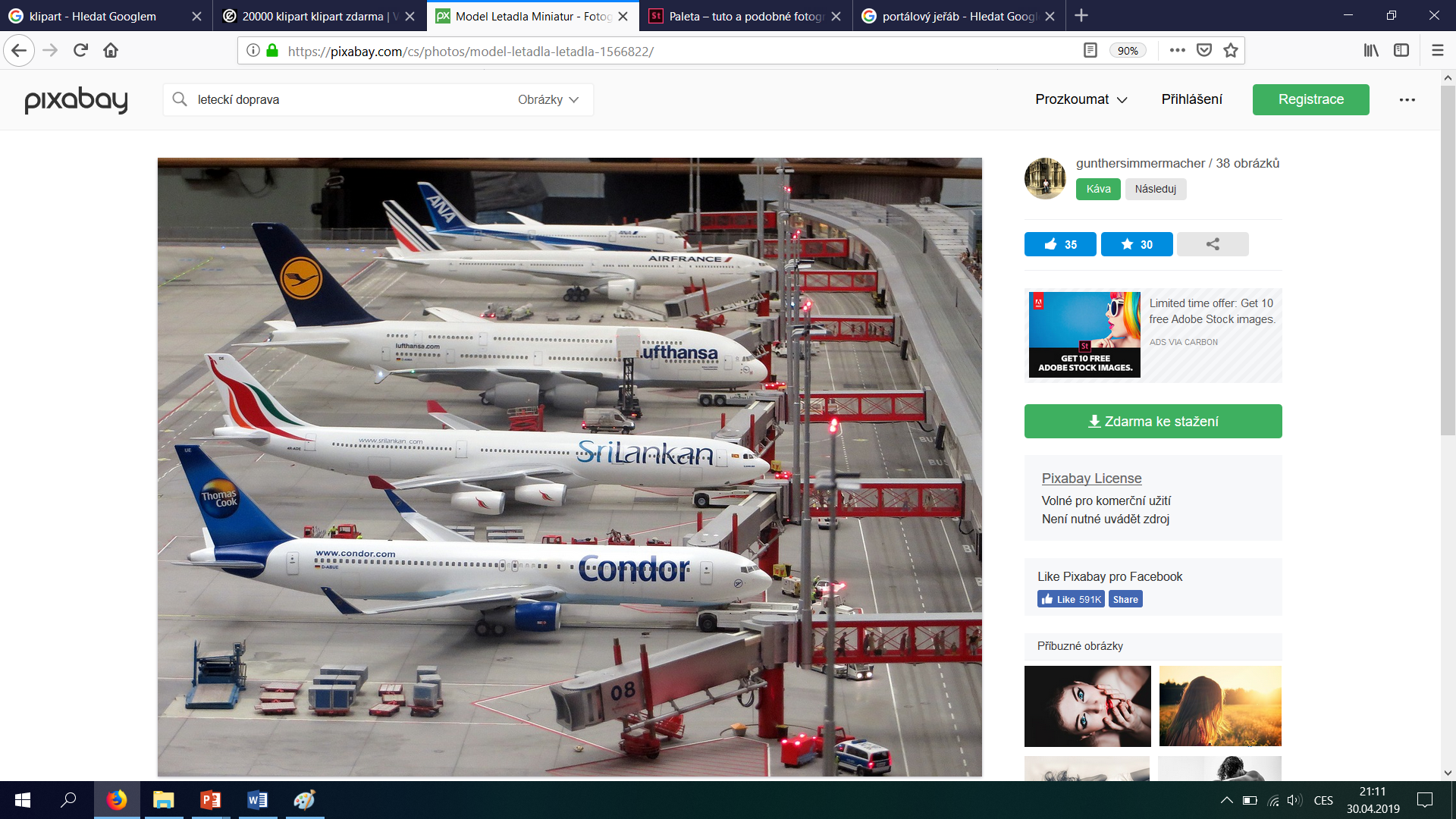 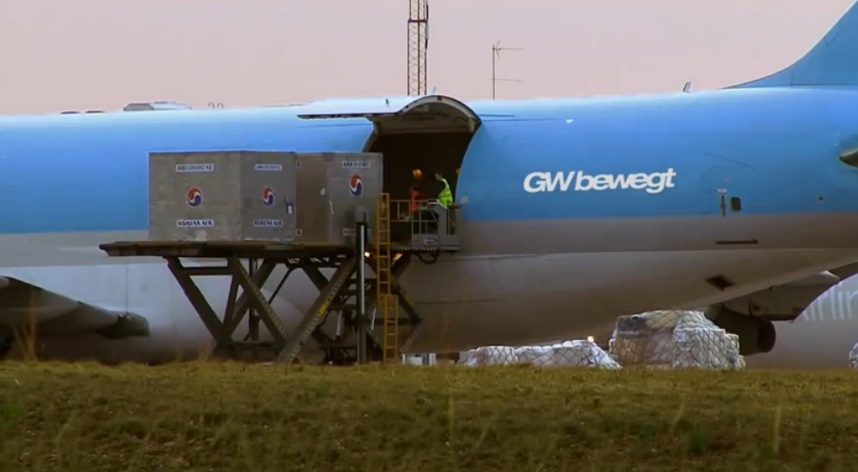 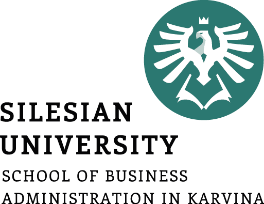 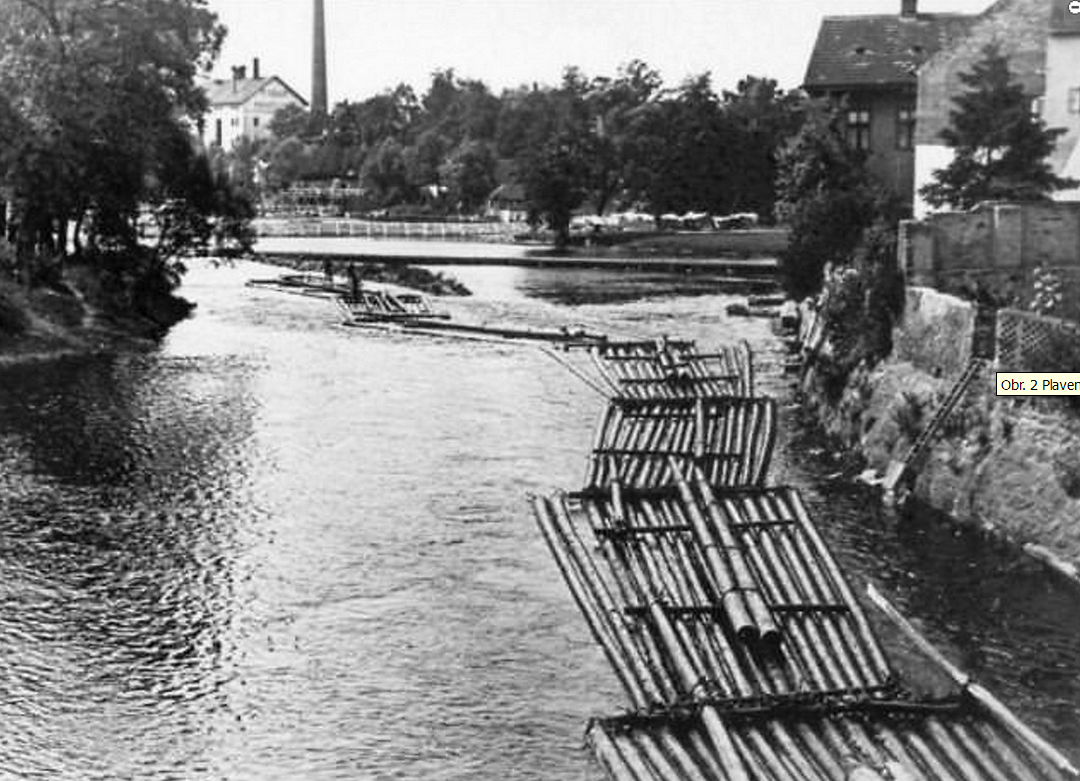 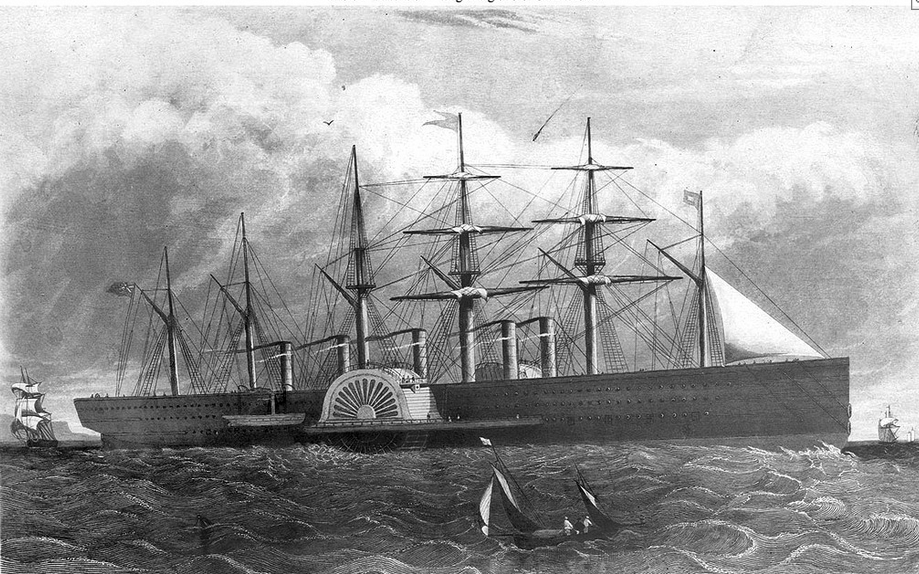 [Speaker Notes: Britská obchodní loď z 19. století]
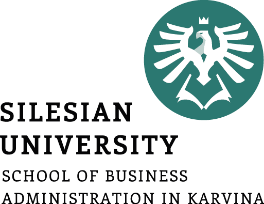 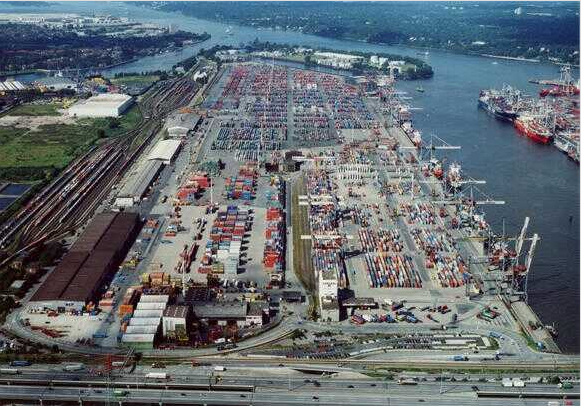 Přístav Bremenhaven
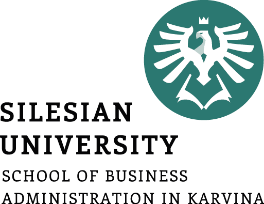 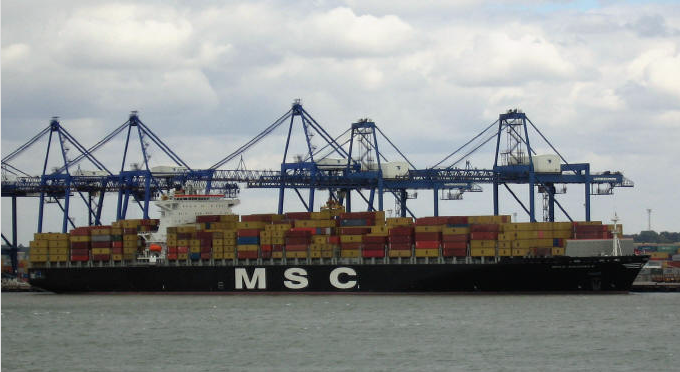 Říční doprava
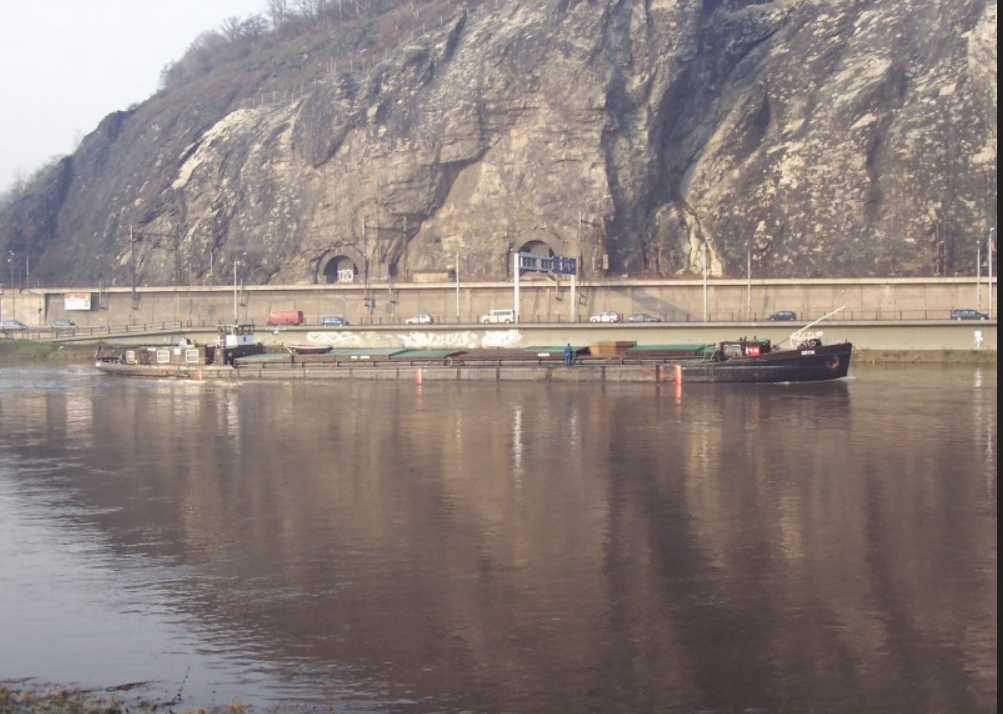 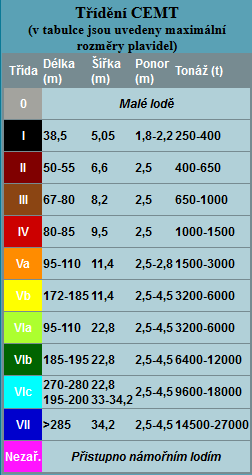 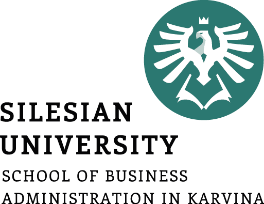 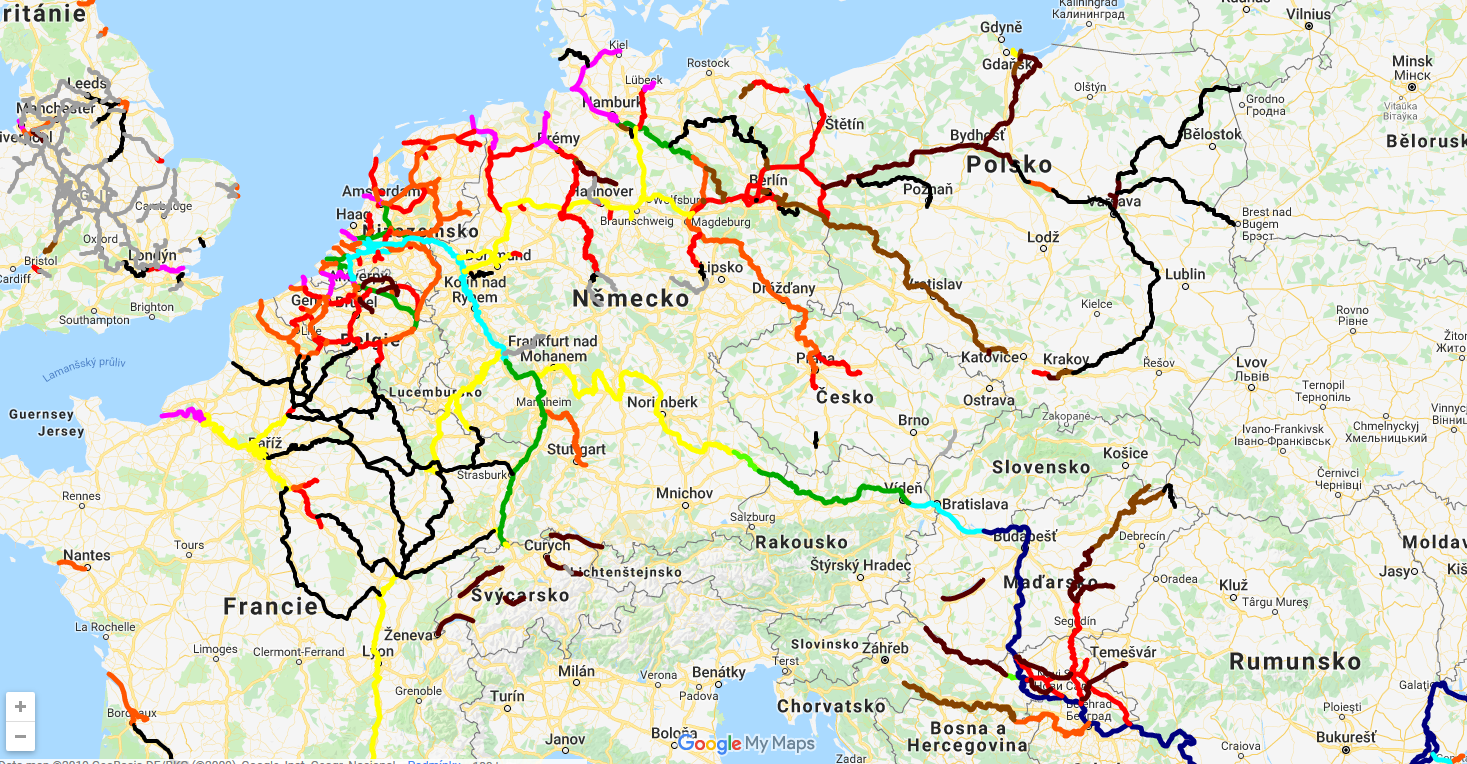 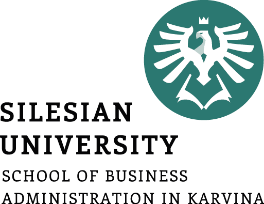 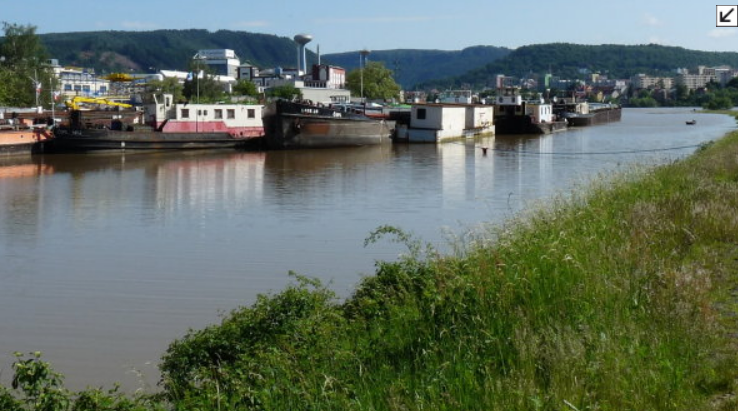 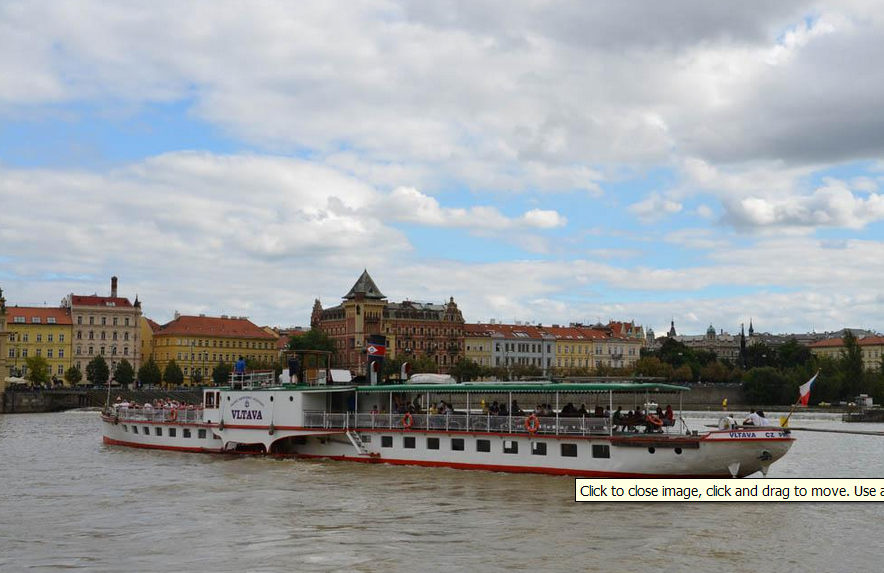 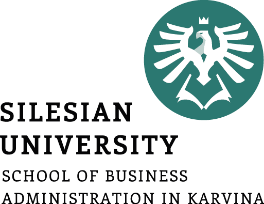 Mapa hustoty lodní dopravy
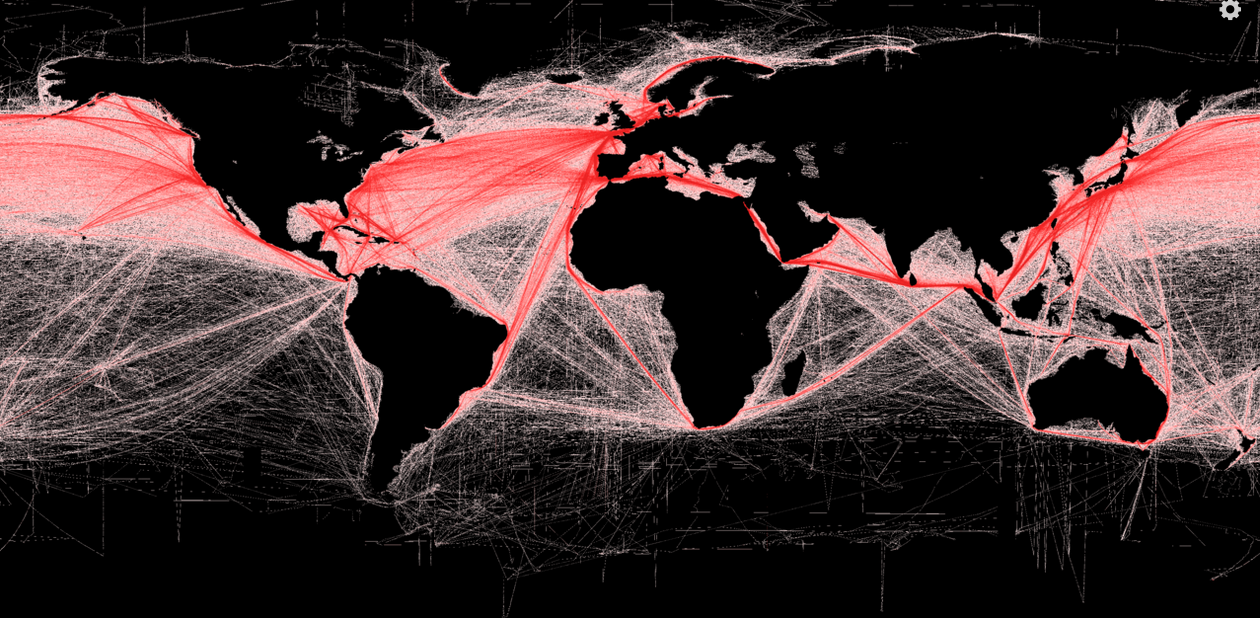 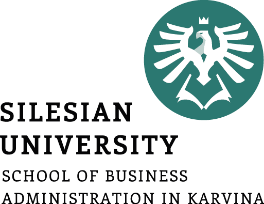 Největší světové přístavy kontejnerové přepravy (2017)
Šanghaj (Čína; 40,23 mil. kontejnerů-TEU)
Singapur(Singapur; 33,66 mil. TEU)
Šen-čen(Čína; 25,20 mil. TEU)
Ning-po – Čou-šan(Čína)
Hongkong (Hongkong )
Pusan (Jižní Korea)
Kanton (Čína)
Čching-tao (Čína)
Dubaj (SAE)
Tchien-ťin (Čína)
Rotterdam (Holandsko; 13,73 mil. TEU)
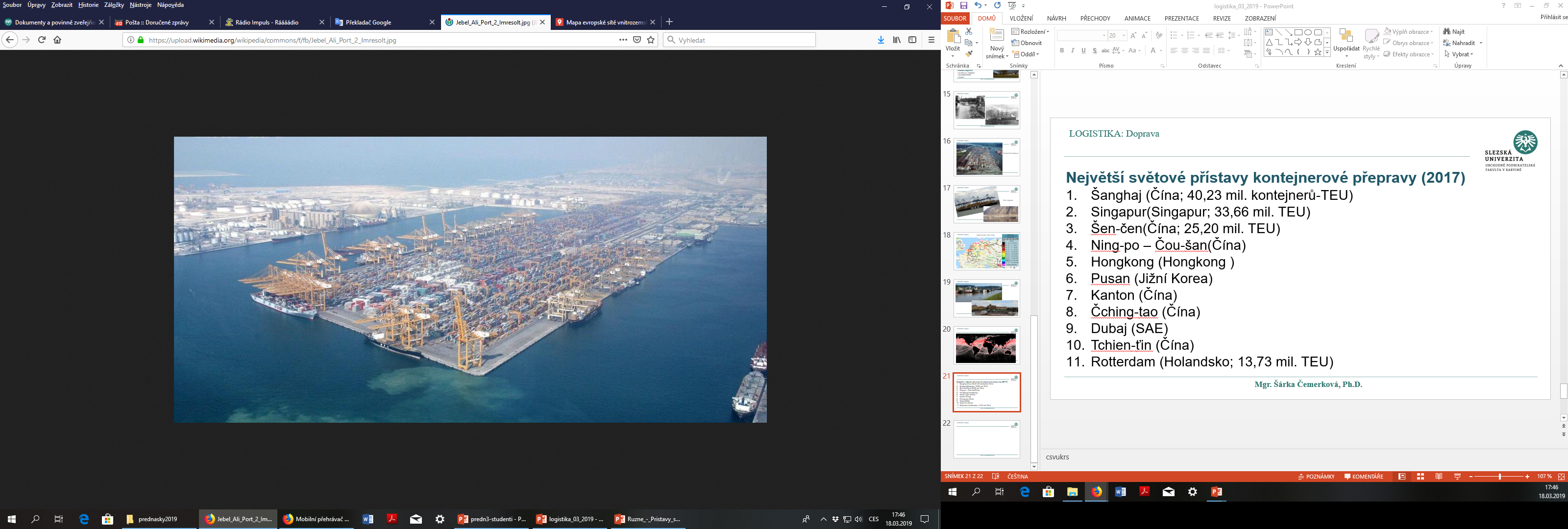 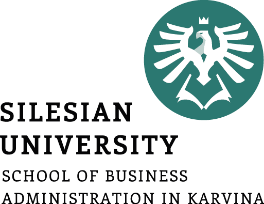 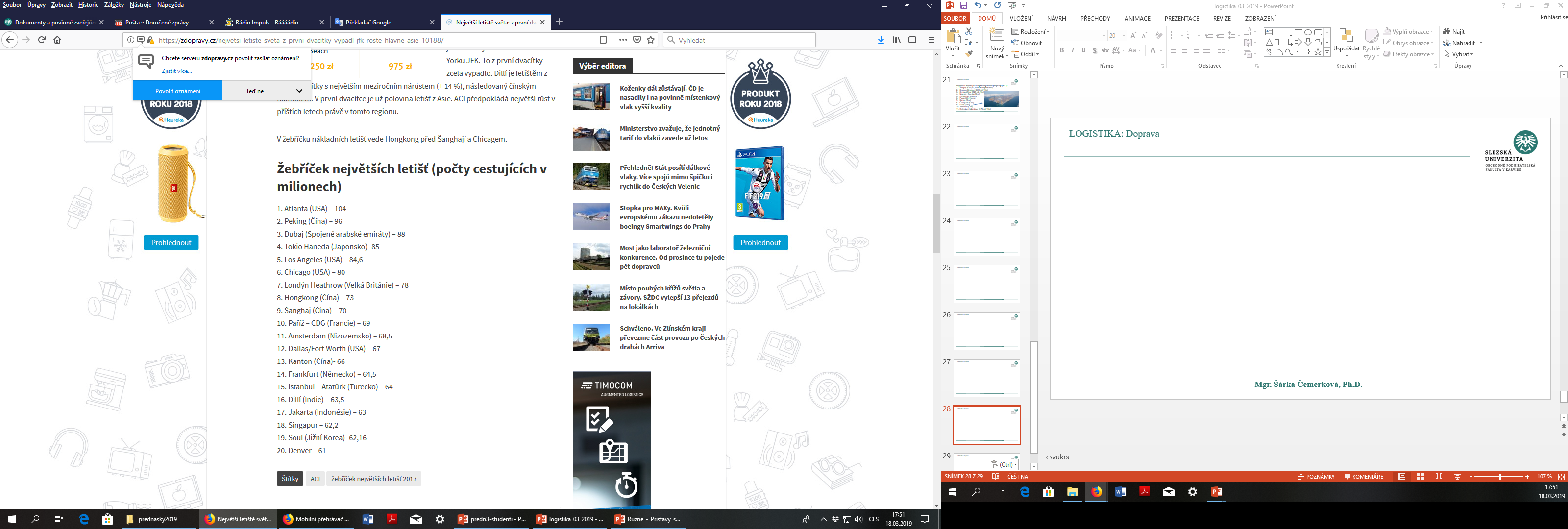 Největší světová letiště (počty cestujících v mil. v roce 2017)
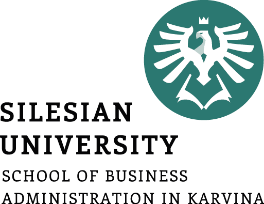 Potrubní doprava
 pozitiva vs. negativa
 produktovody
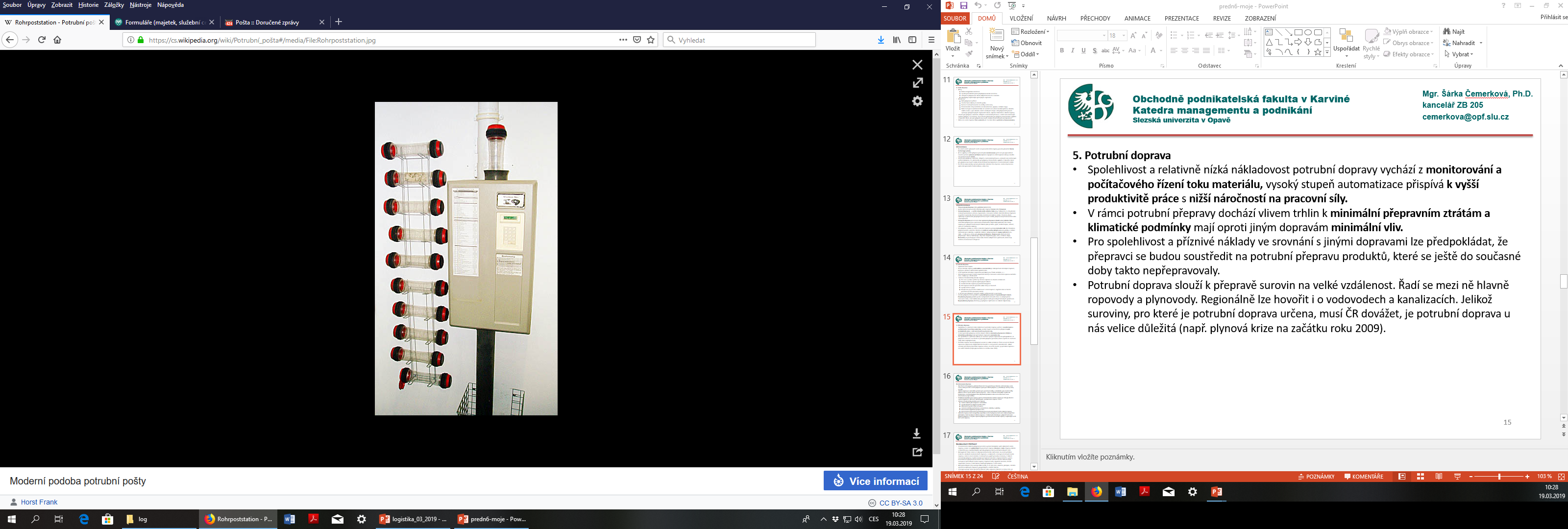 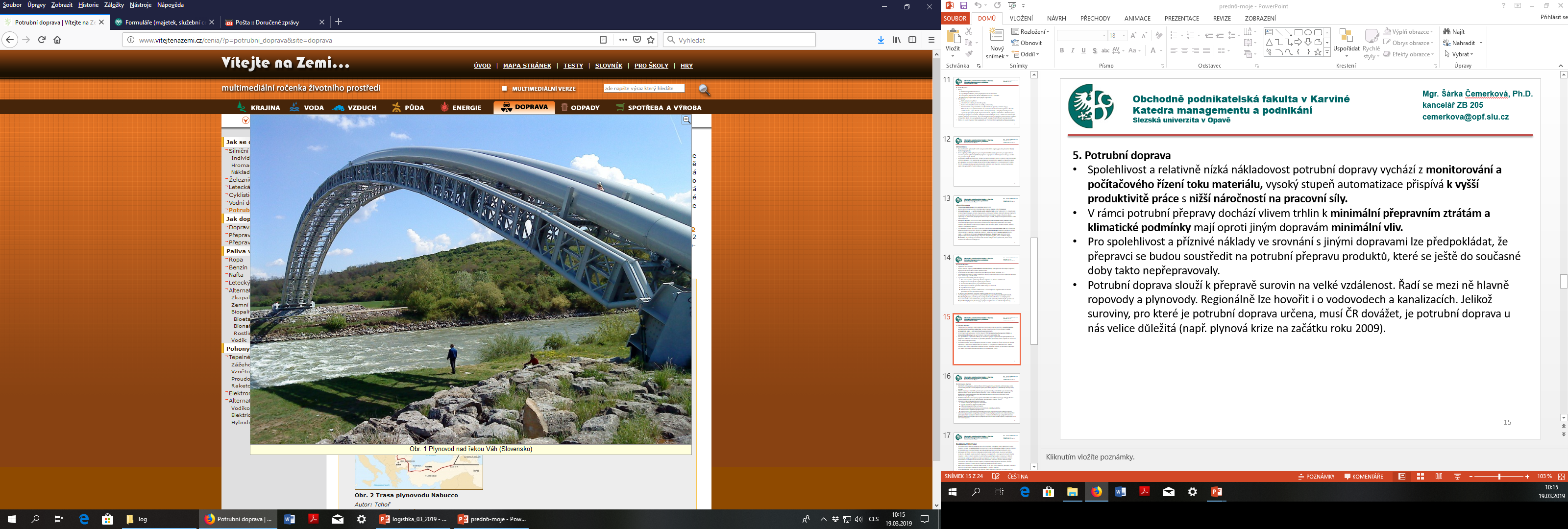 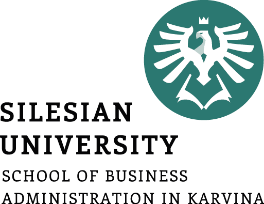 Kombinovaná doprava

část trasy prochází po železnici, vnitrozemskou vodní cestou nebo po moři aostatní přeprava spadápod silniční přepravu 
silniční doprava jevyužívána pro vyzvednutízásilky u odesílatelea pro dodání zásilky příjemci
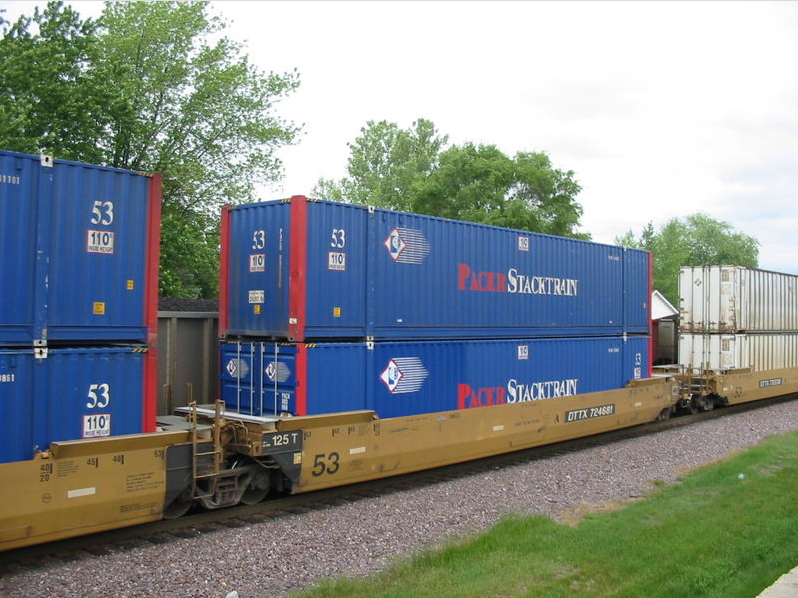 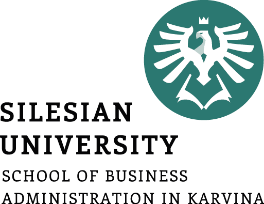 vybrané charakteristiky kombinované dopravy:
Snížení nákladů při manipulaci s materiálem
Vysoká bezpečnost přepravovaného zboží
Minimalizace podílu těžké ruční práce
Jednotná technika mechanizace, automatizace, nakládky a vykládky
Nedostatečná legislativní podpora státu
Nedostatečná harmonizace podmínek provozování jednotlivých druhů nákladní dopravy
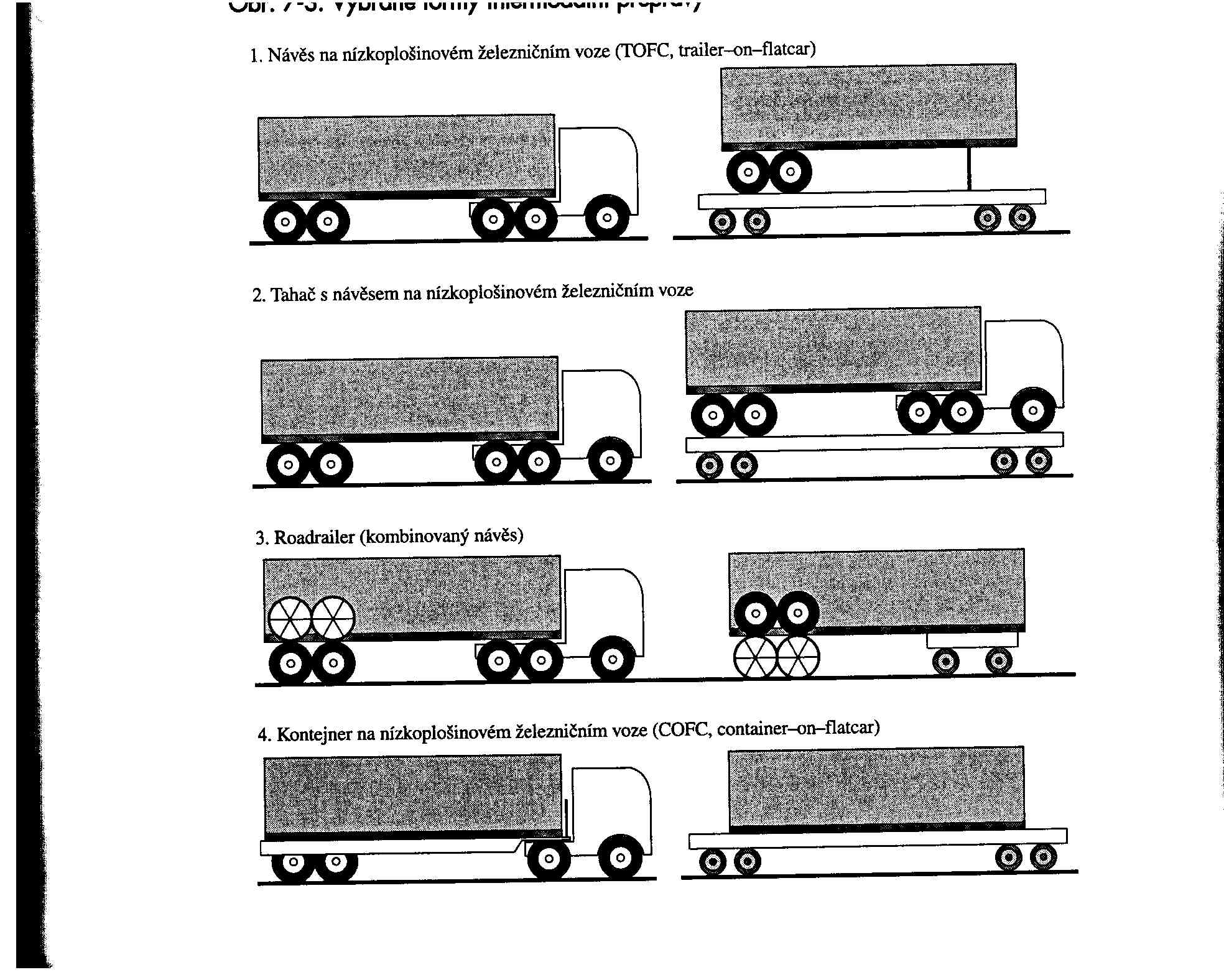 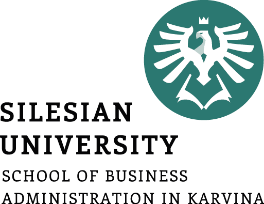 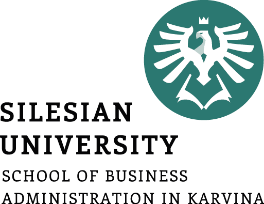 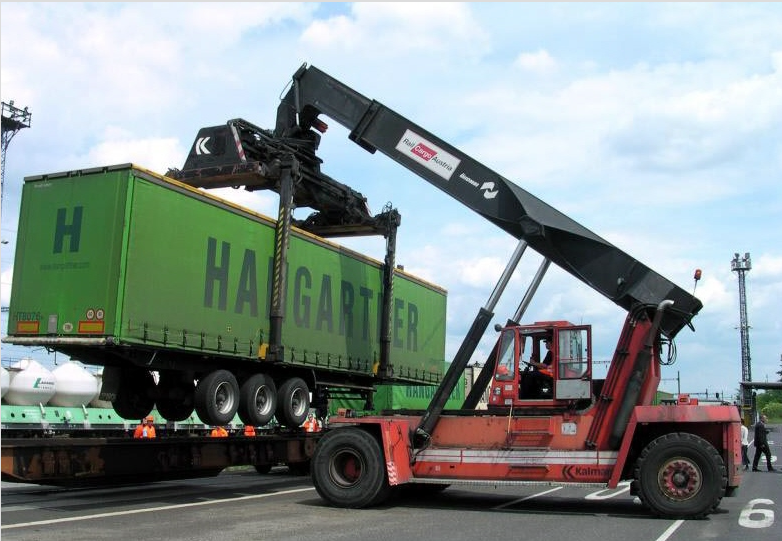 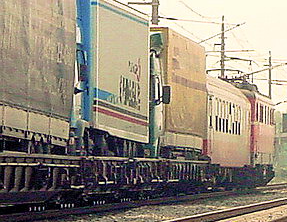 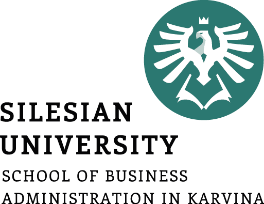 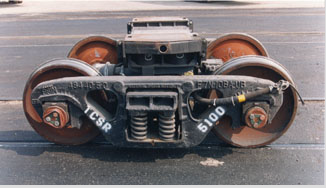 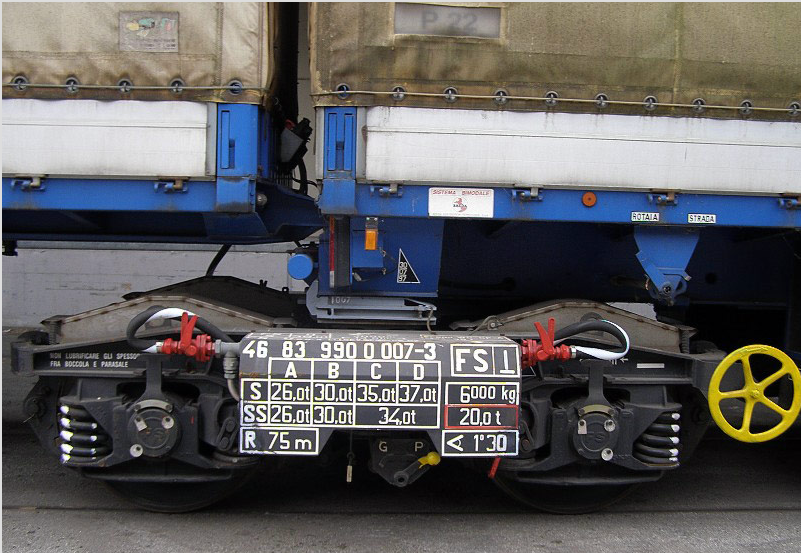 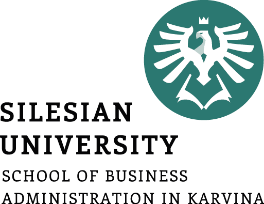 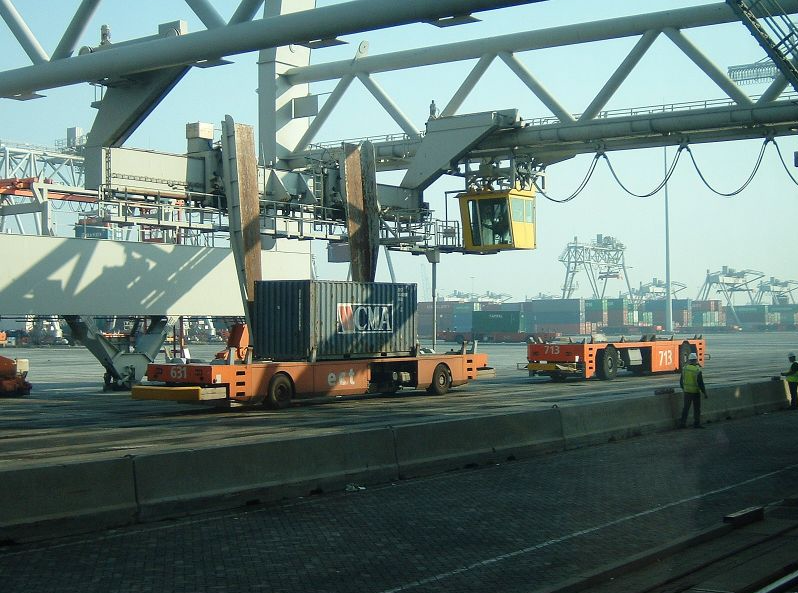 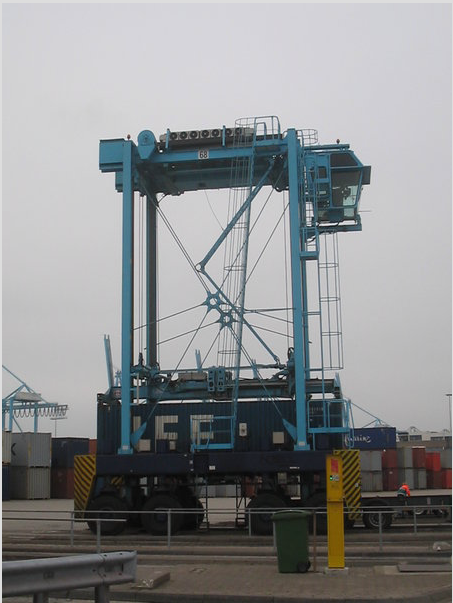 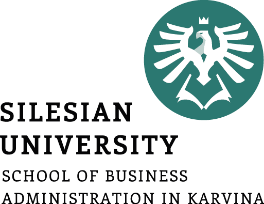 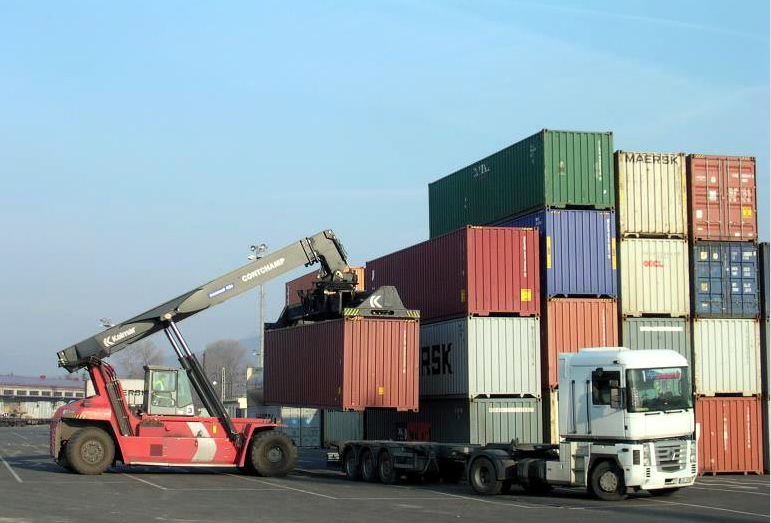 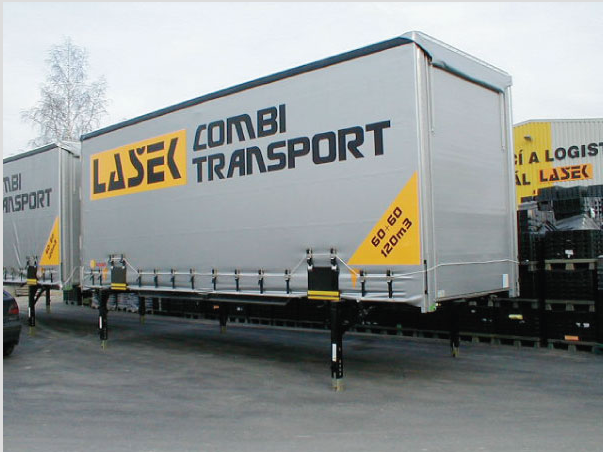 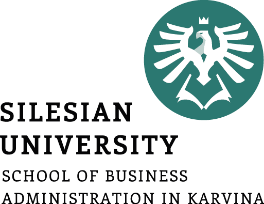 Shrnutí přednášky
Umíte:
Vysvětlit přínosy dopravy
Definovat dopravní zařízení
Klasifikovat dopravu z různých úhlů pohledu
Charakterizovat druhy dopravy podle dopravních cest